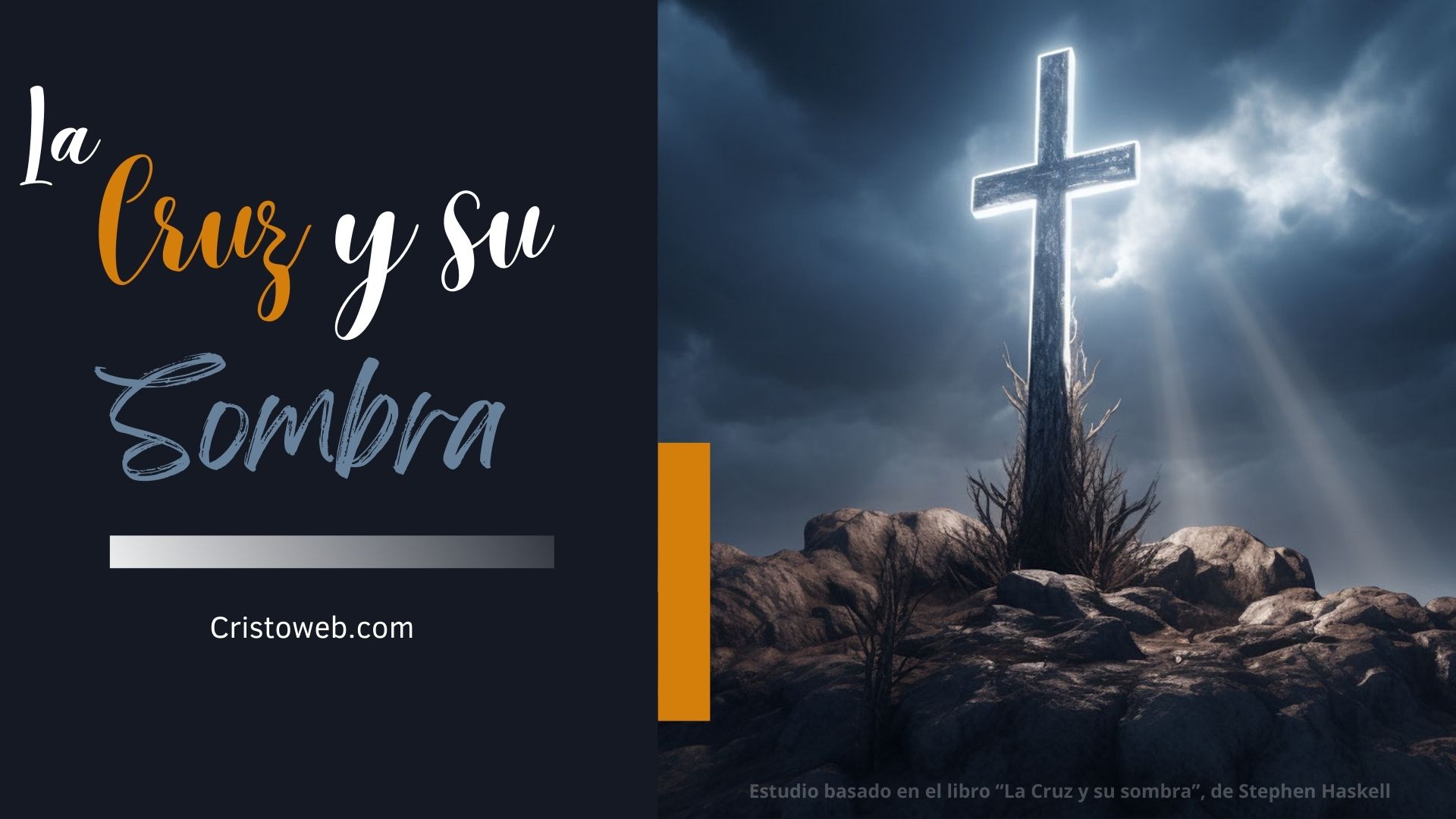 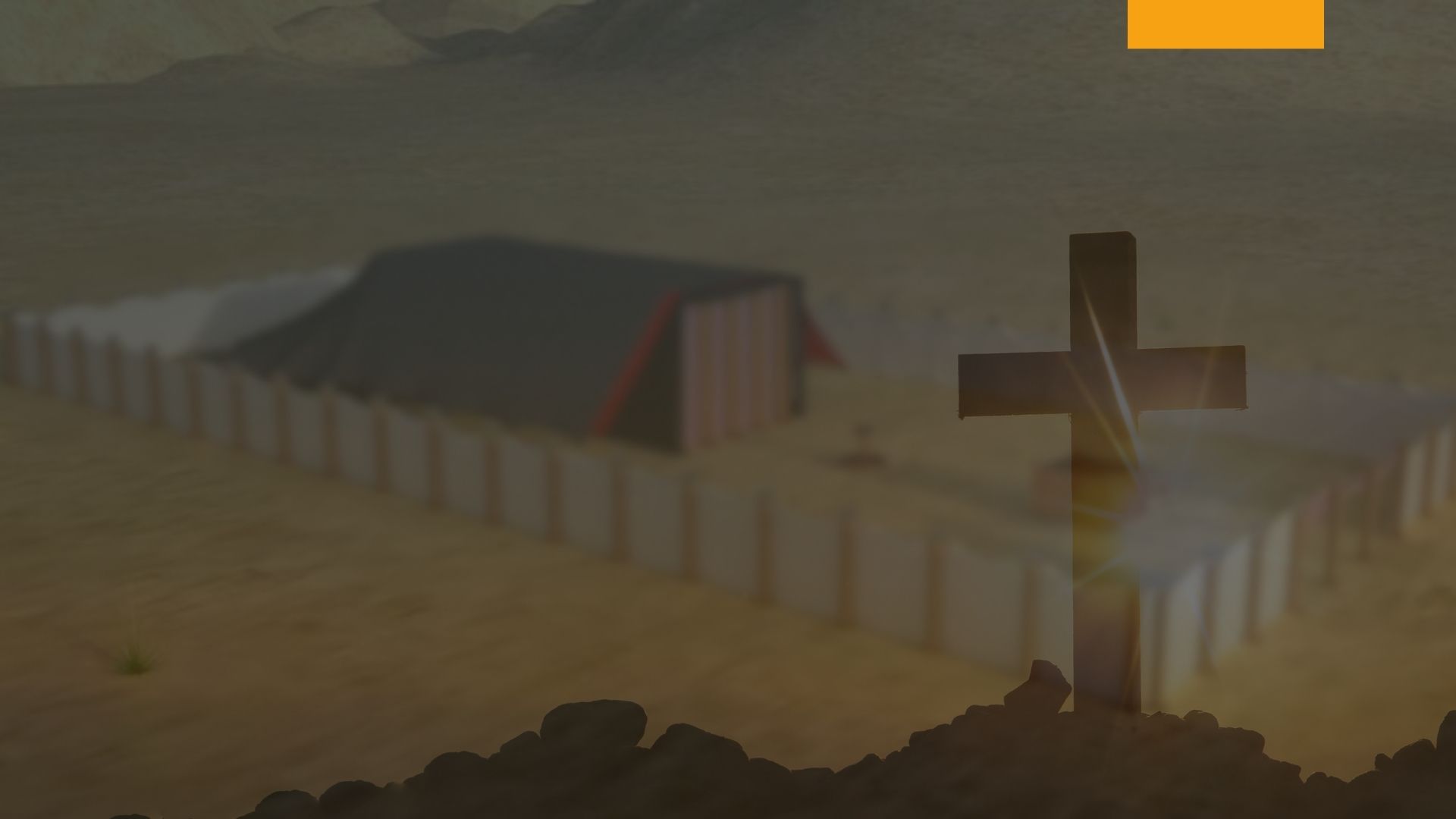 Sección V: Ofrendas VariasCapítulo XIX: La Ofrenda Bebible.
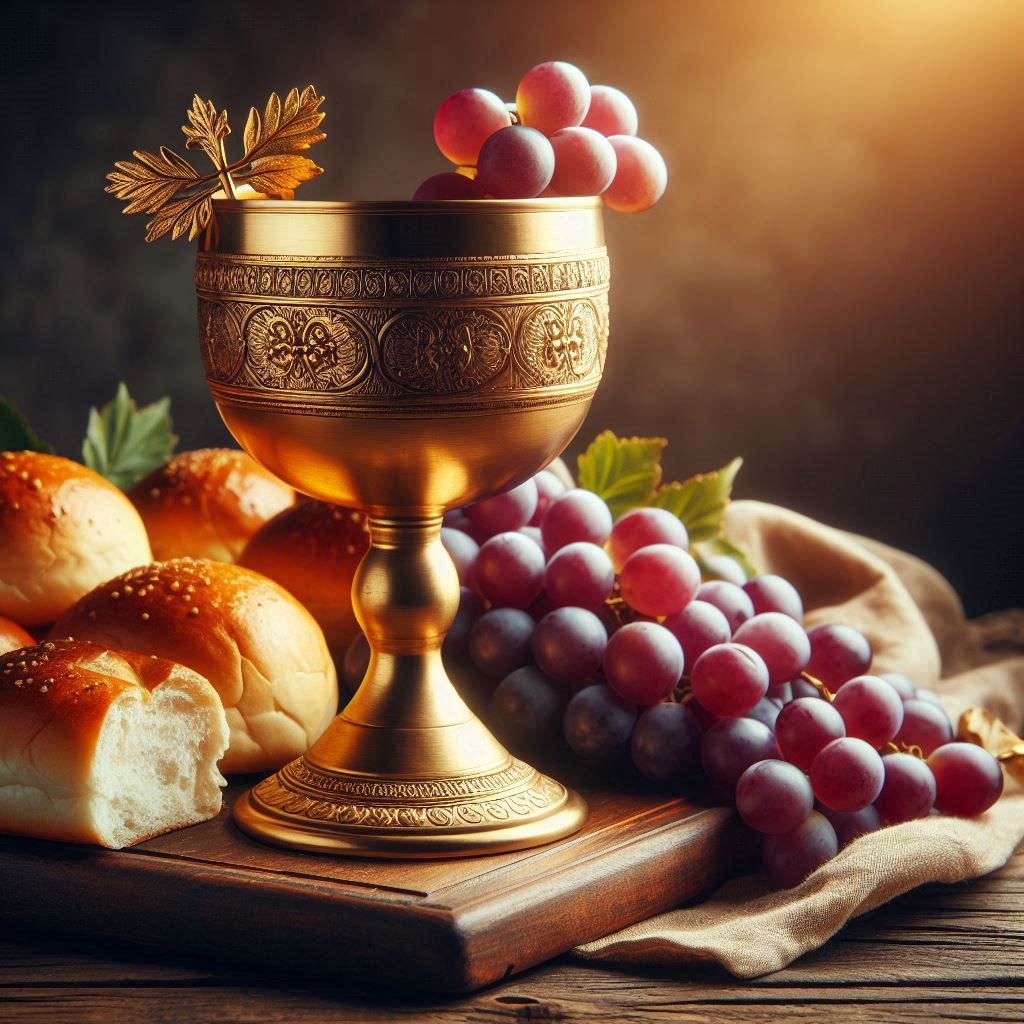 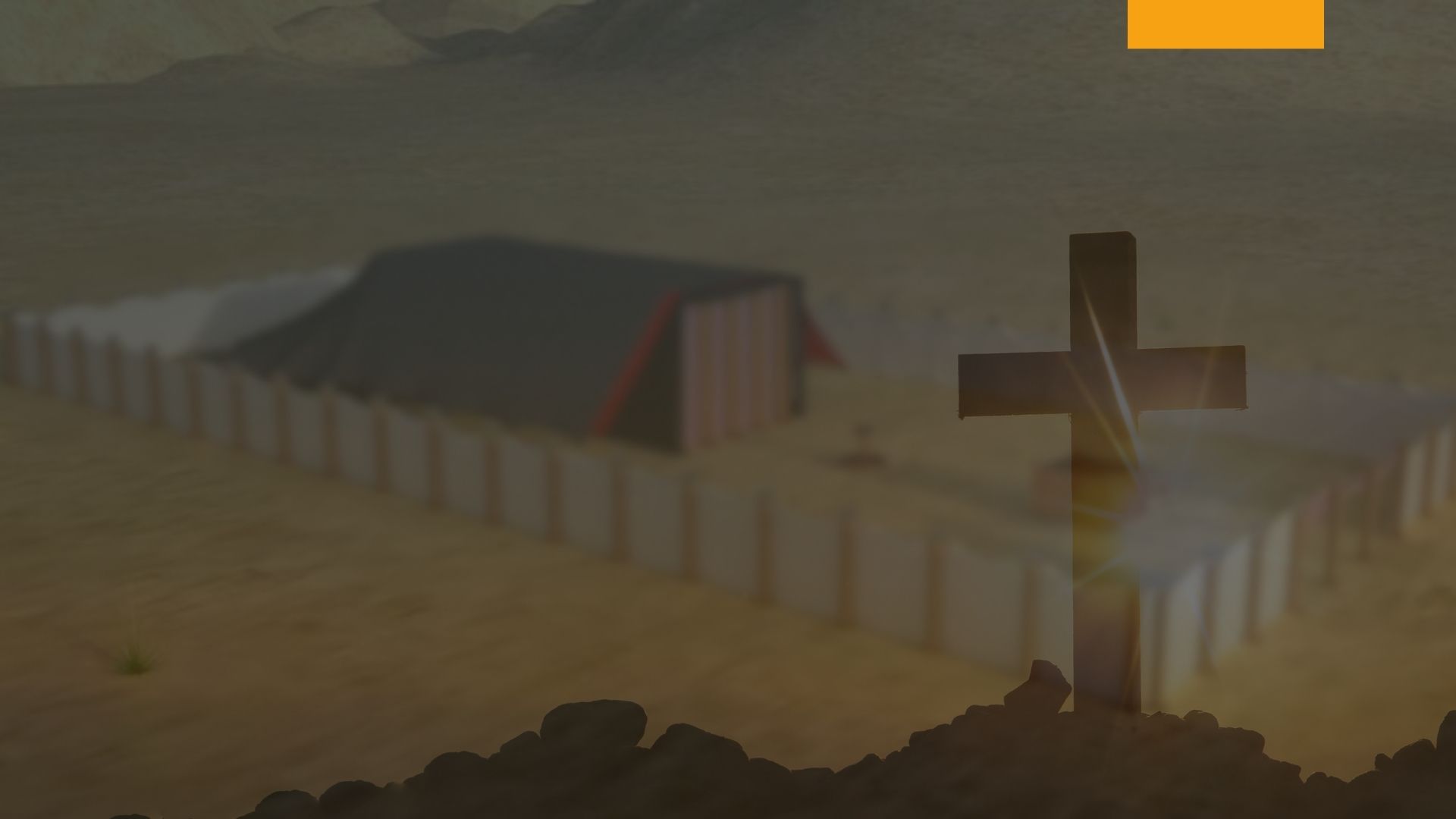 La ofrenda de bebida era celebrada mucho antes que fuera establecido el servicio del santuario en el Sinaí.
La Ofrenda Bebible
Después que el Señor le apareciera a Jacob en Betel y dijo: “No se dirá más tu nombre Jacob, [un suplantador], Génesis 27:36,  sino Israel; [un príncipe de Dios] “será tú nombre” Génesis 32:28 Jacob se sintió tan agradecido con el Señor que colocó una piedra en el lugar donde Él le había hablado, y derramó una bebida de ofrenda sobre la misma, Génesis 35:10-14, demostrando así su voluntad de derramar su vida, si fuera necesaria, por la causa de Dios.
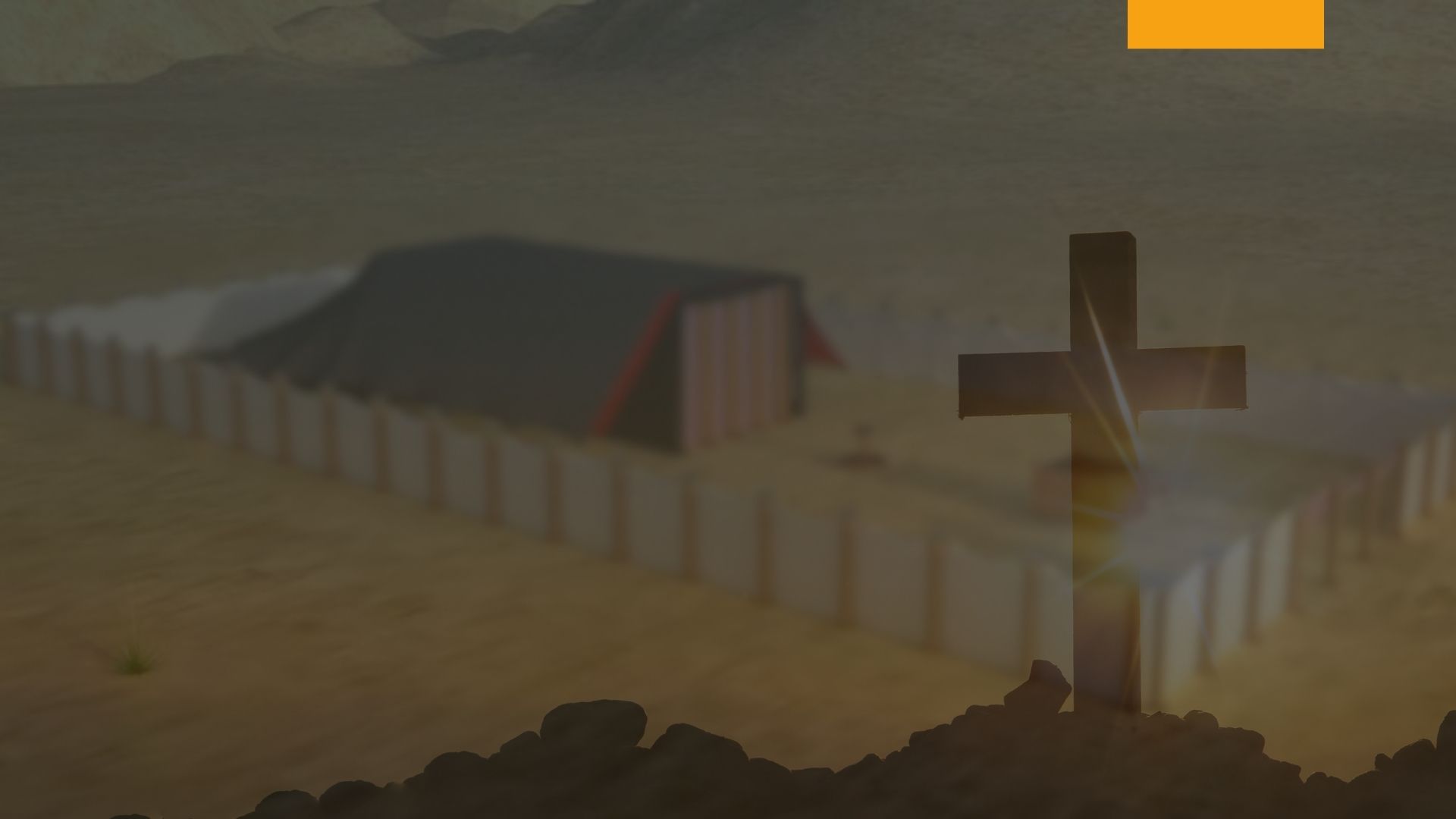 La Ofrenda Bebible
La ofrenda de bebida era vino, pero nunca era tomado ni por los sacerdotes o el pueblo; era derramado delante del Señor. No cabe duda que el vino era escogido para la ofrenda de bebida por la misma razón que era usada en la celebración de la cena del Señor, como emblema de la vida de Cristo,  Levítico  17:11;  Mateo  26:27-28,  quien  “derramó  su  alma  hasta  la muerte”, para redimir una raza perdida. Isaías 53:12.
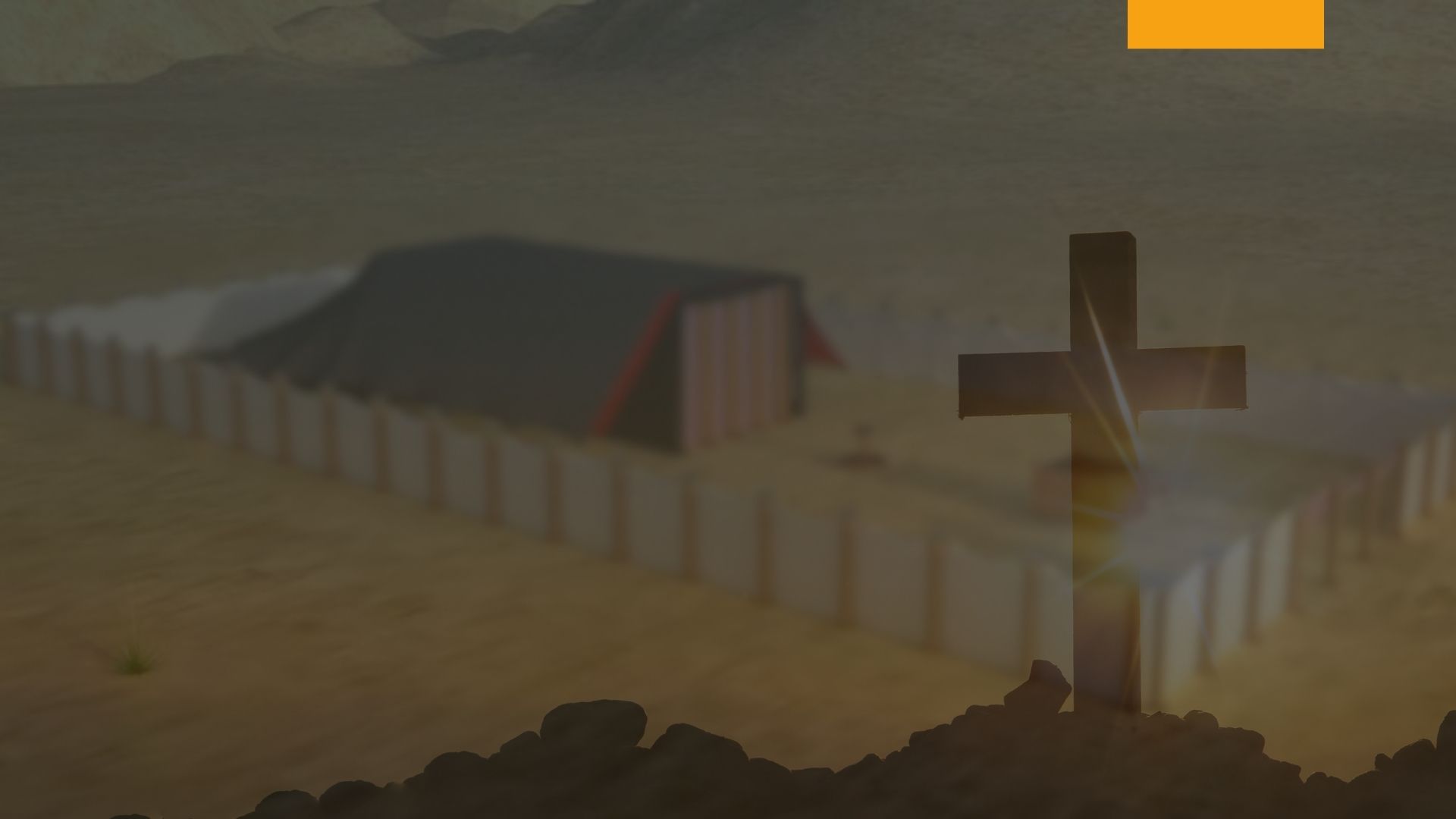 La Ofrenda Bebible
La  ofrenda  de  bebida,  al  igual  que  la  ofrenda  de  carne,  era  ofrecida  con ofrendas  de  holocaustos,  porque  “en  ofrenda  encendida  de  olor  grato  a Jehová”. Números 15:10. Cuando Israel se apartaba del Señor, la ofrenda de bebida con frecuencia era usada en su adoración idolátrica.  Jeremías 7:18; 44:17-19.
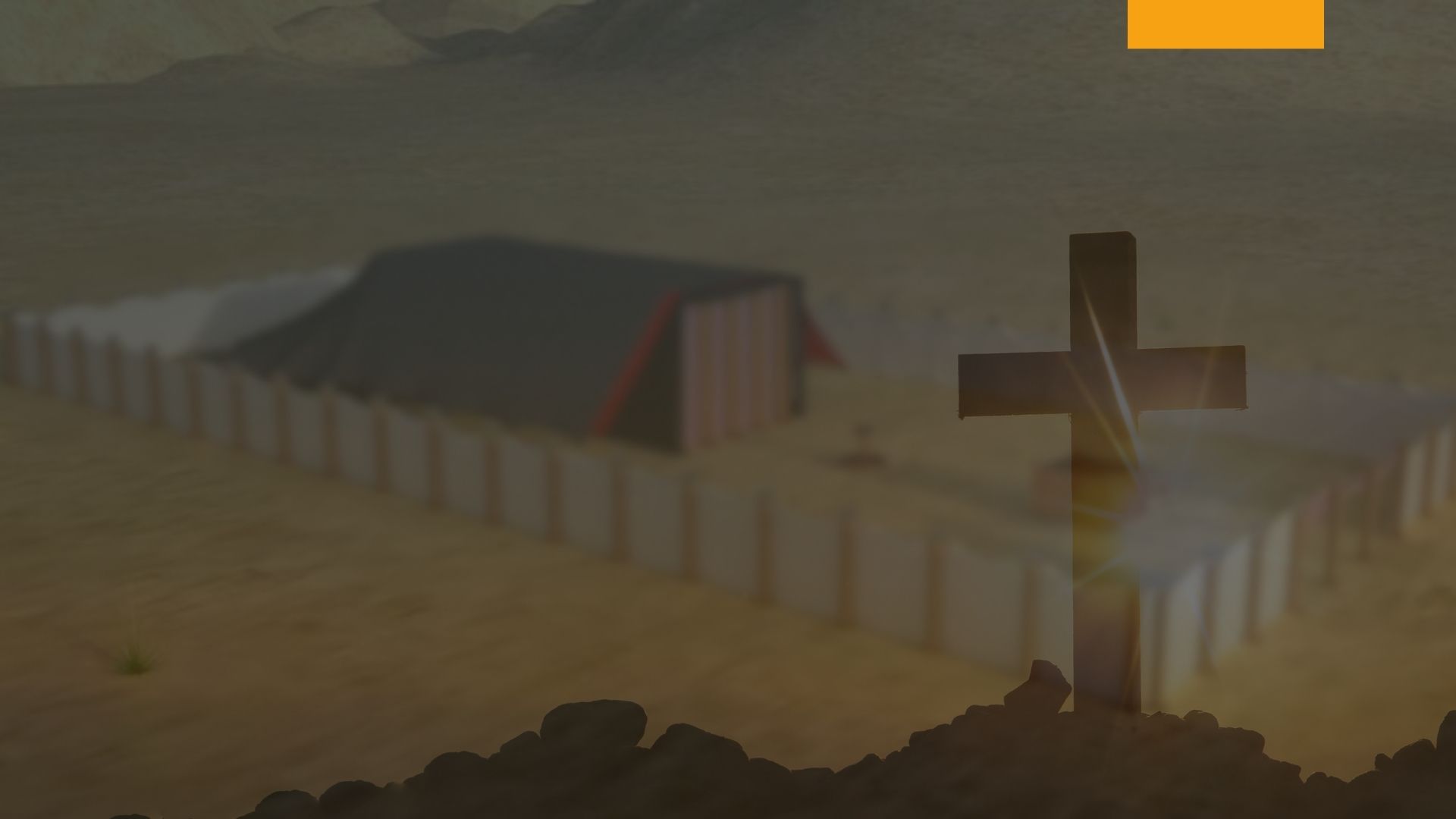 La Ofrenda Bebible
Las  ofrendas  de  bebida  nunca  era  derramada  sobre  el  altar  el incienso,  Éxodo 30:9 sino siempre en el atrio, porque tipificaban cosas que ocurrían en la corte antitípica, la tierra.
9No ofreceréis sobre él incienso extraño ni holocausto ni ofrenda, ni tampoco derramaréis sobre él libación.
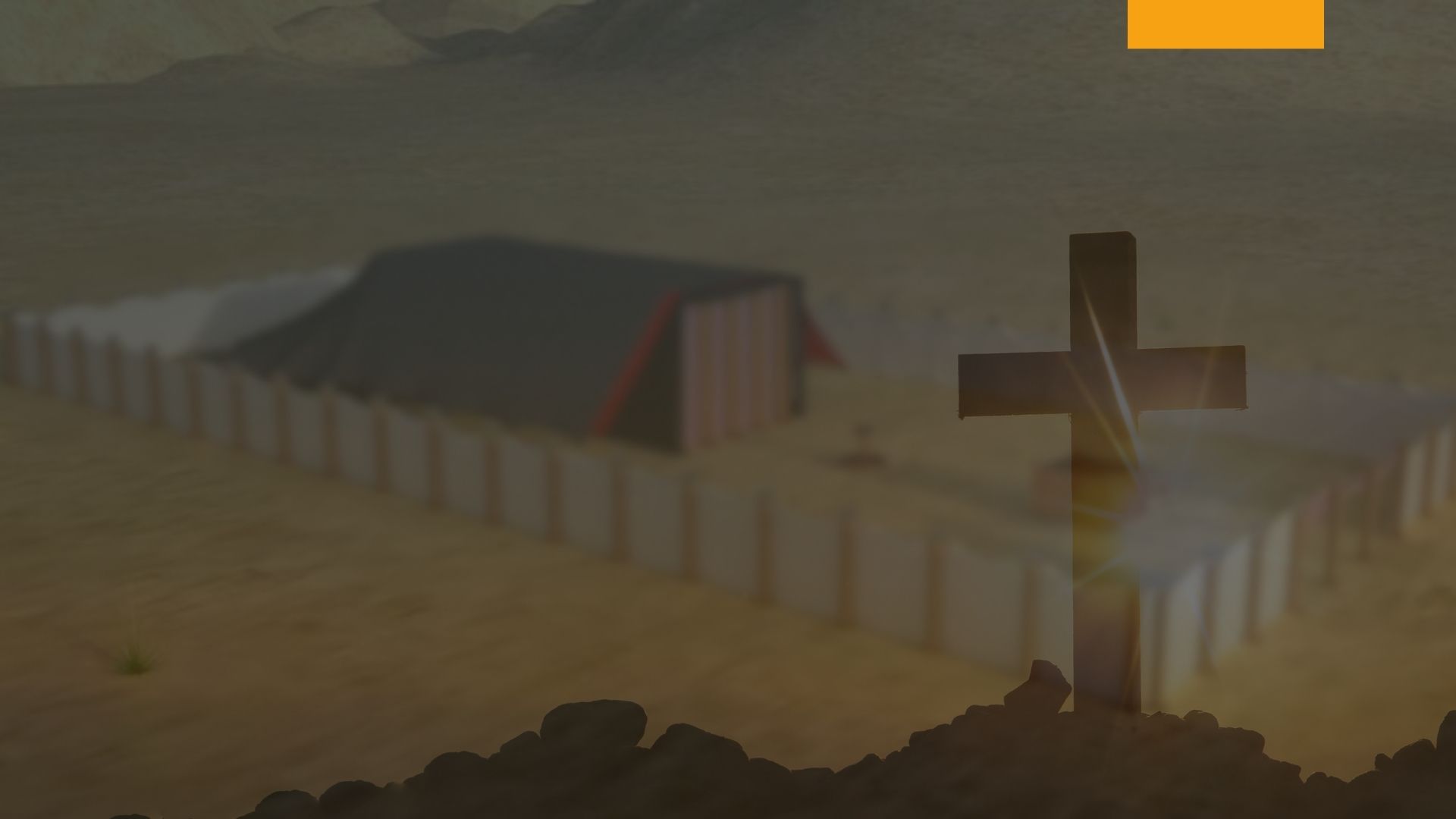 La Ofrenda Bebible
El derramamiento de la ofrenda de bebida sin duda era un emblema de la efusión del Espíritu Santo. Joel 2:28; Isaías 44:3. Pablo utiliza el hermoso tipo del derramamiento de la ofrenda de bebida sobre la ofrenda del holocausto, y la  consumación  de  todo  sobre  el  altar,  como  una  ilustración  de  su  vida completamente entrega al servicio de  Dios.
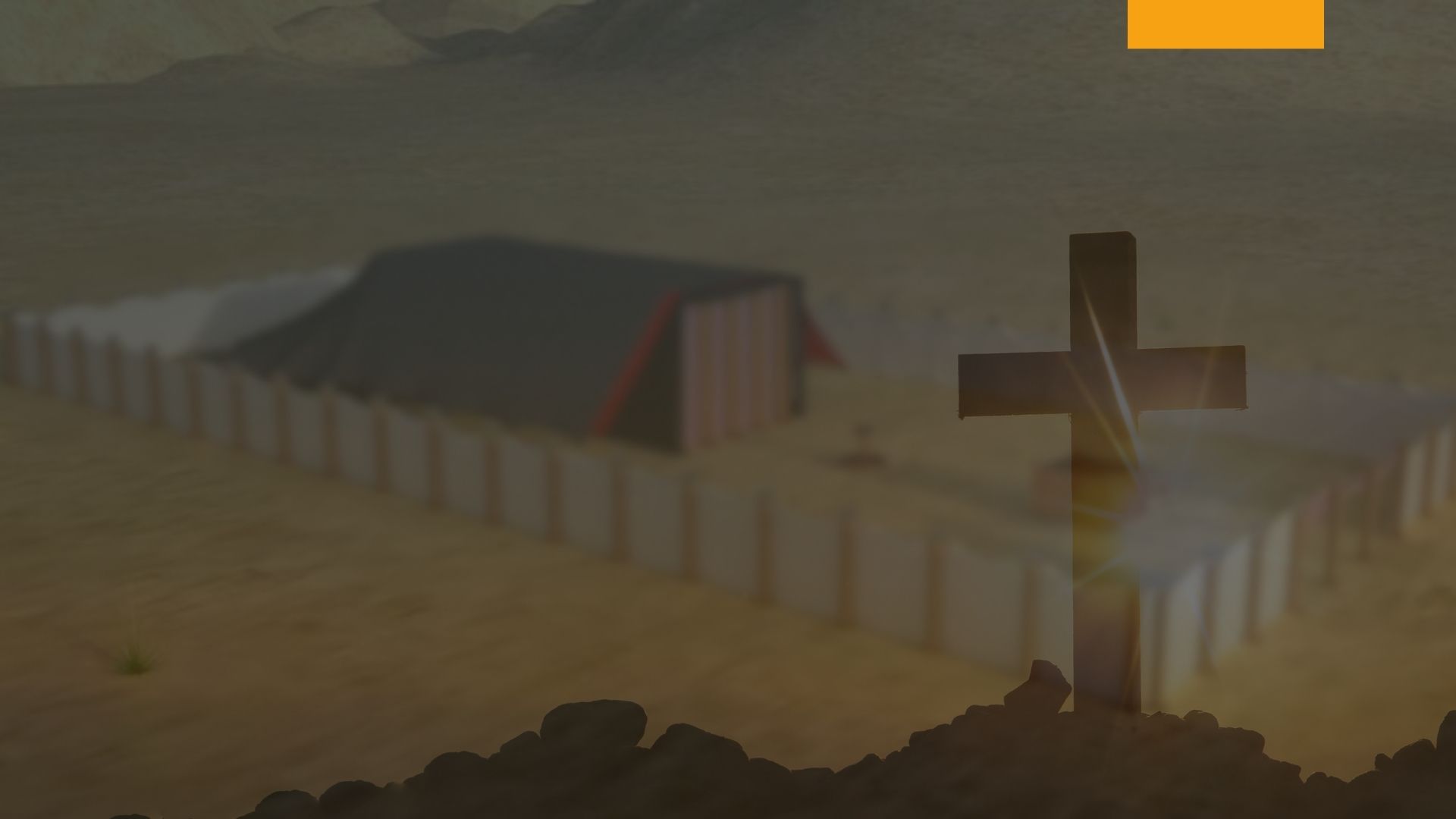 La Ofrenda Bebible
Joel 2:28
28"Después de esto derramaré mi espíritu sobre todo ser humano, y profetizarán vuestros hijos y vuestras hijas; vuestros ancianos soñarán sueños, y vuestros jóvenes verán visiones.
Isaías 44:3
3Porque yo derramaré aguas sobre el sequedal, ríos sobre la tierra seca. Mi espíritu derramaré sobre tu descendencia, y mi bendición sobre tus renuevos;
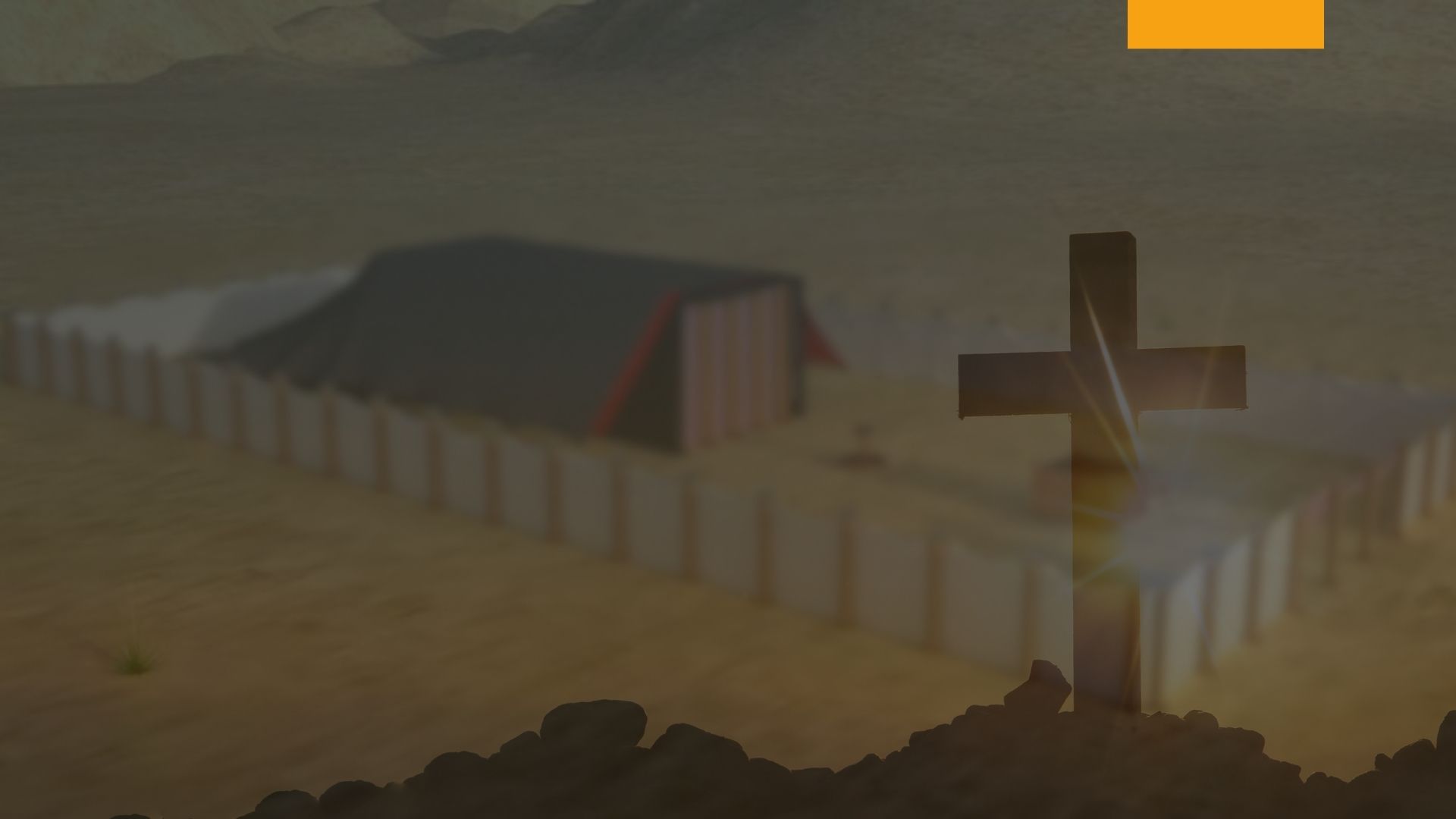 La Ofrenda Bebible
“asidos de la palabra de vida, para que en el día de Cristo yo pueda gloriarme de que no he corrido en vano, ni en vano he trabajado…Y aunque sea derramado en libación sobre el sacrificio y servicio de vuestra fe, me gozo y regocijo con todos vosotros”.  Filipenses 2:16-17.
“Abre mis ojos, y miraré Las maravillas de tu ley”. Salmos 119:18.
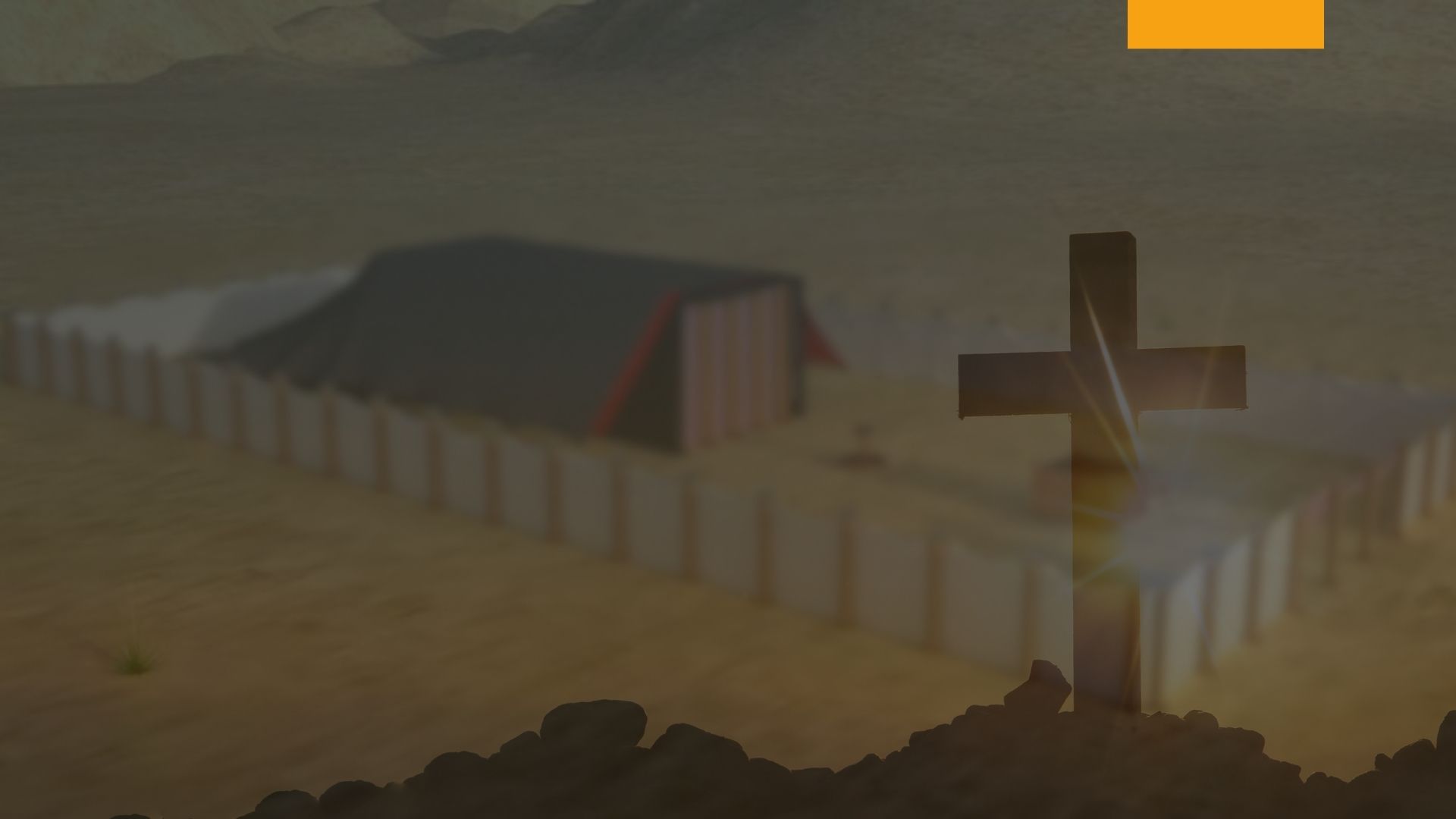 La Ofrenda Bebible
Cuando  los  tres  poderosos  guerreros  por  el  amor  que  le  tenían  a  David arriesgaron  sus  vidas  para  traerle  una  bebida  del  pozo  de  Belén,  David consideraba  el  agua  demasiado  sagrado  para  beber,  porque  ellos  “habían puesto en peligro sus vidas” para obtenerlo; por lo tanto lo derramó delante del Señor” 
 1  Crónicas  11:17-19.
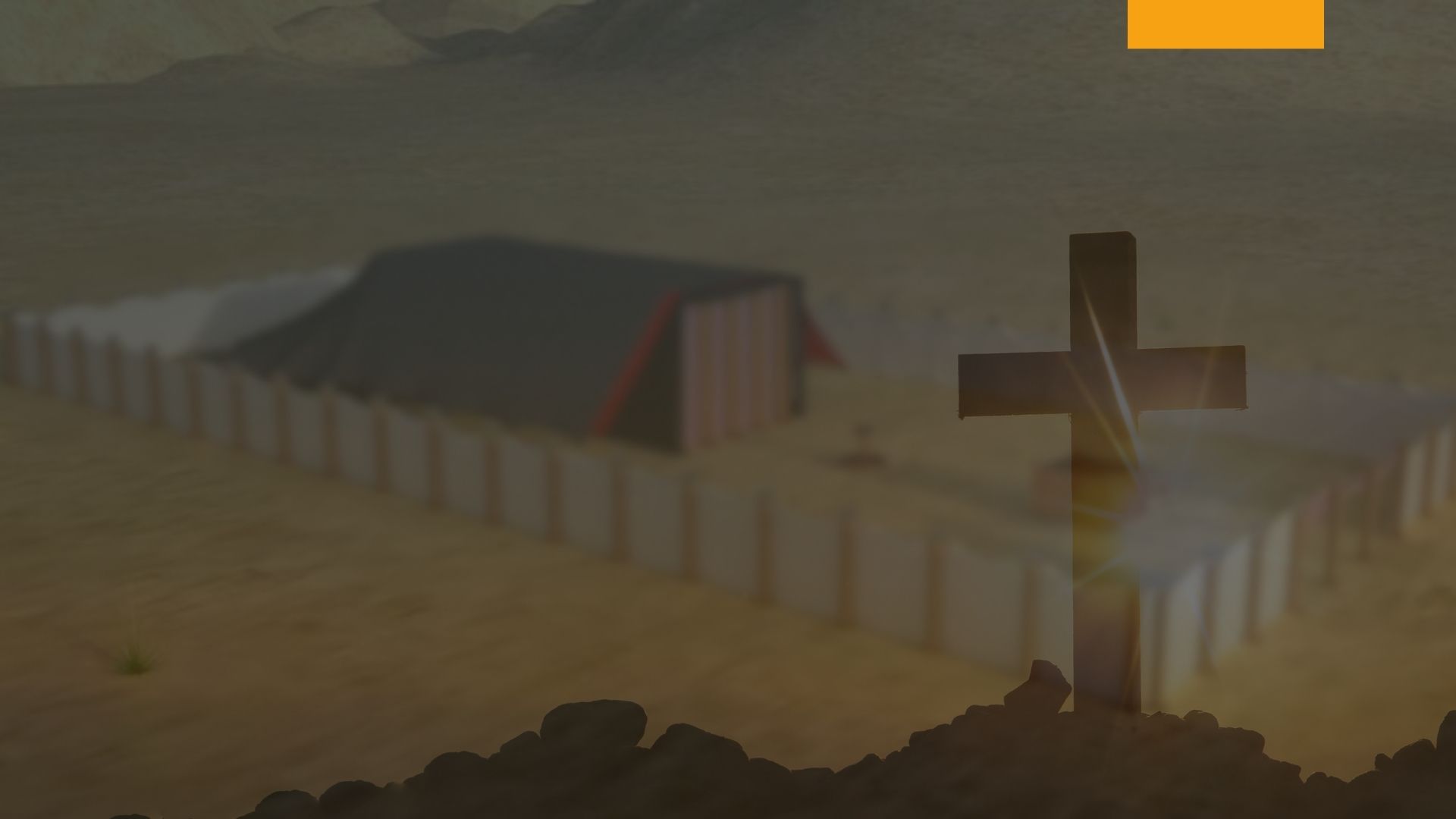 La Ofrenda Bebible
La  ofrenda  de  bebida  era  un  tipo  de  Cristo derramándose por nosotros, y el antitipo puede repetirse en la vida de cada uno quien, al igual que Pablo, se regocija en ser derramado sobre el sacrificio y consumido sobre el altar.
La ofrenda de bebida sin lugar a dudas está referida en Jueces 9:13 donde se dice que el vino “alegra a Dios y al hombre”. No es el vino tomado en la mesa con los amigos, sino el vino usado en el altar.
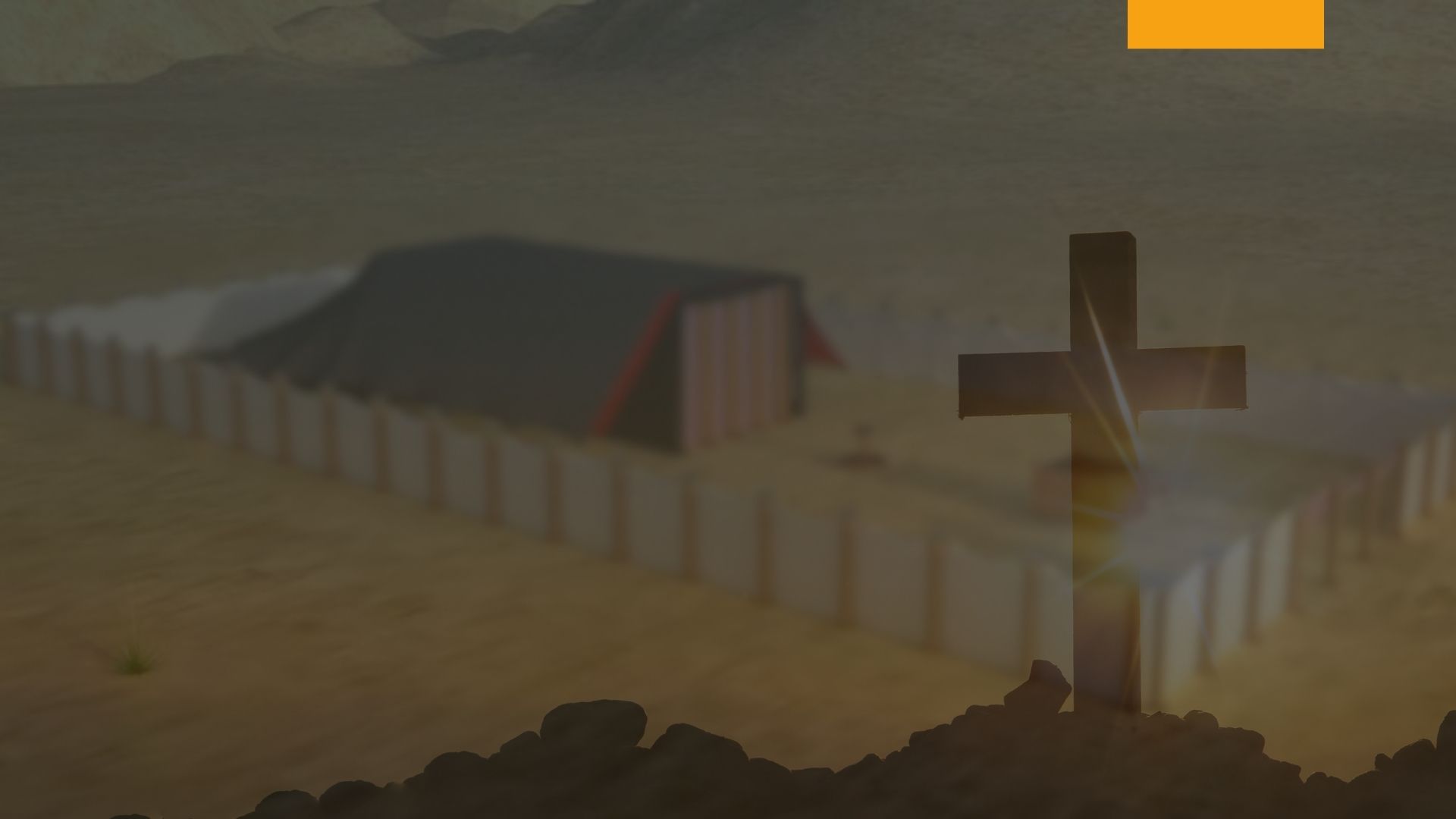 La Ofrenda Bebible
Jueces 9:13
13La vid les respondió: "¿He de dejar mi vino, que alegra a Dios y a los hombres, para reinar sobre los árboles?"
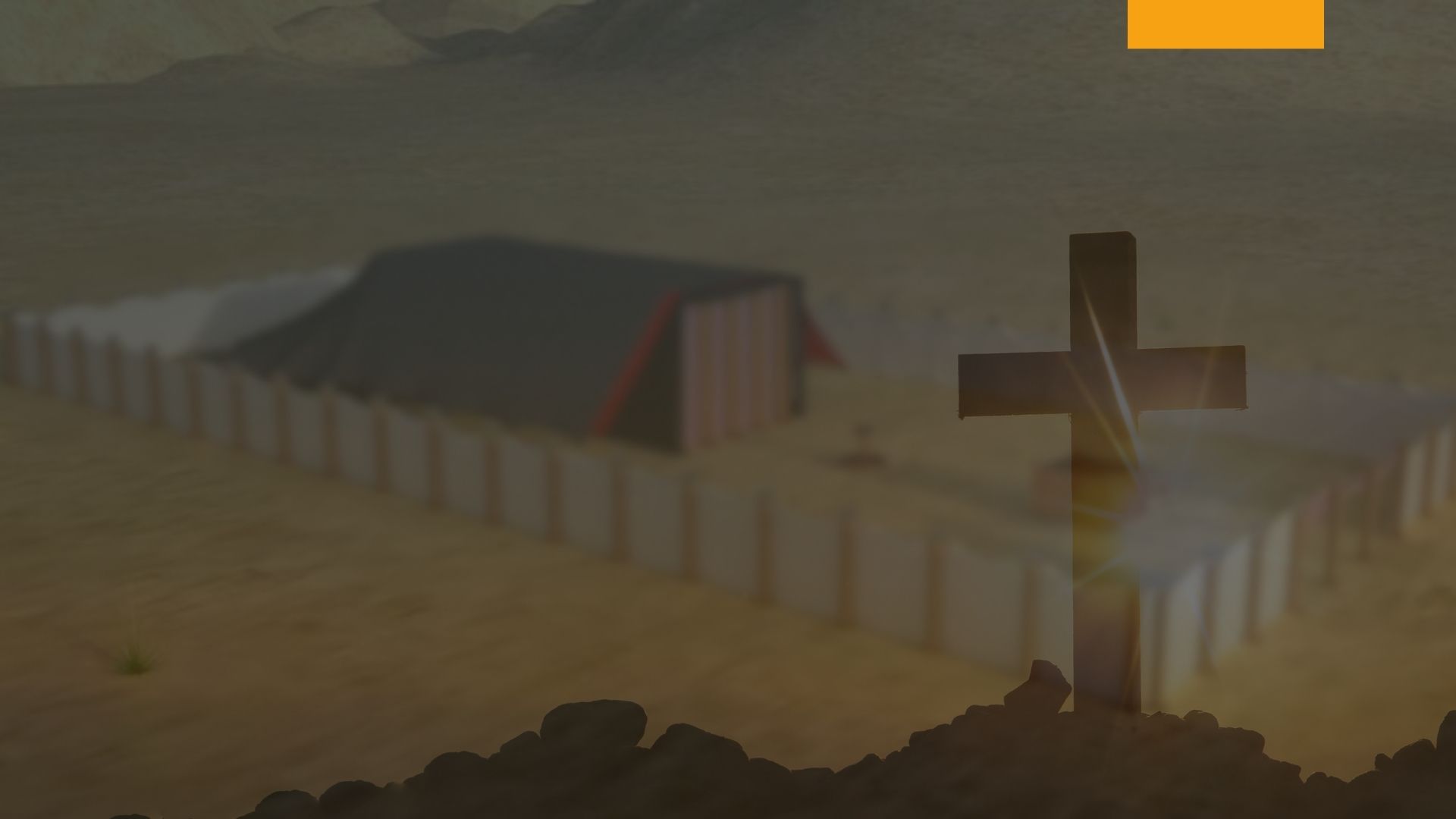 La Ofrenda Bebible
El vino de la ofrenda de bebida verdaderamente alegraba el corazón de Dios y del  hombre;  porque  al  igual  que  el  agua  de  Belén  derramado  por  David, representaba, cuando se ofrecía con sinceridad, el derramamiento del corazón o vida del pecador delante de Dios.
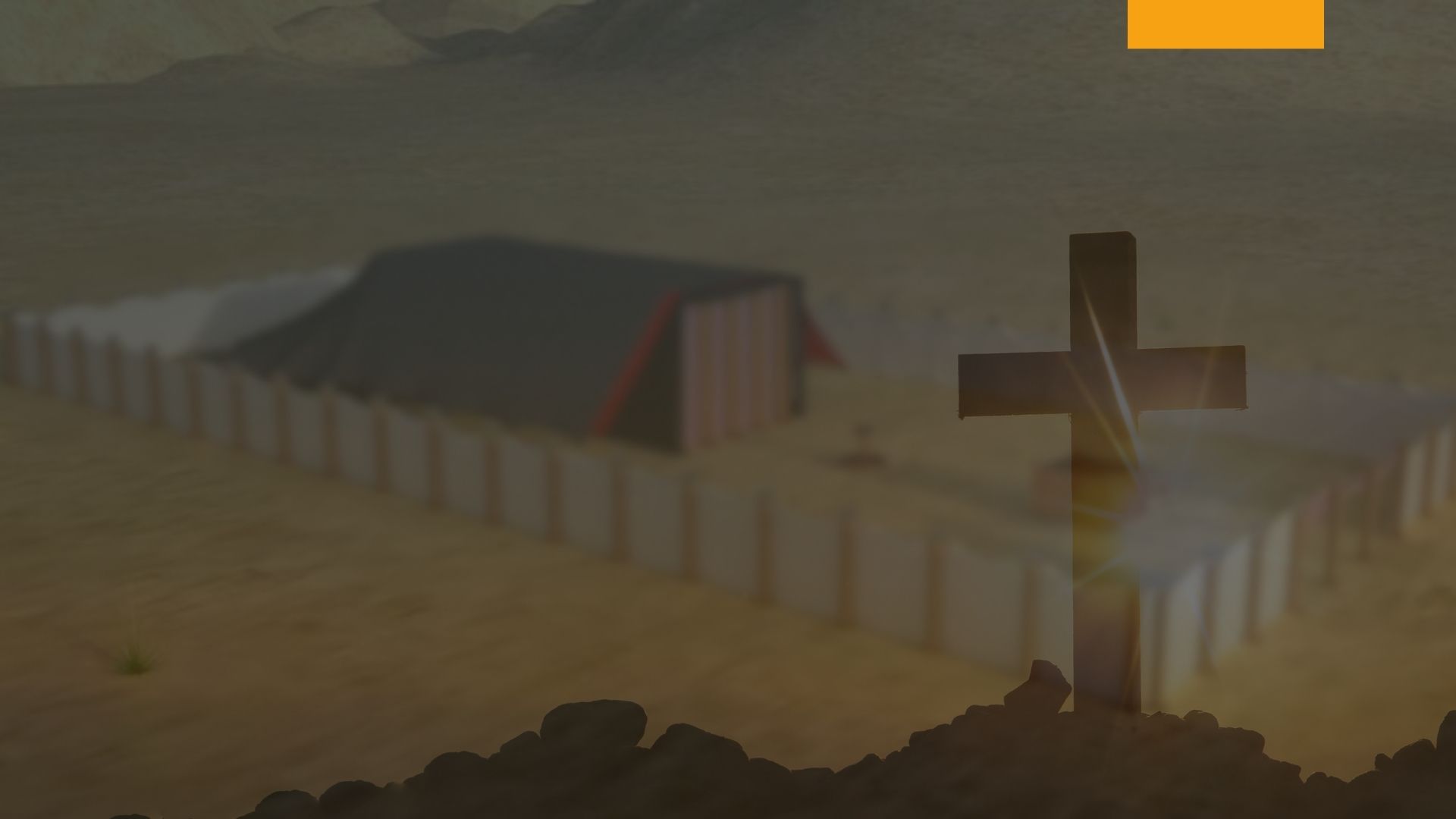 La Ofrenda Bebible
Cuando Ana entregó a Samuel al santuario, ella trajo una botella de vino con el animal  para  una  ofrenda  de  holocausto.  Fue  después  que  ella  hubiera expresado la entrega completa de su único hijo al Señor por su ofrenda de holocausto y el vino de la ofrenda de bebida, que ella podía llenar el atrio del templo con su voz de alabanza y agradecimiento. 1 Samuel 1:24; 2:1-10.
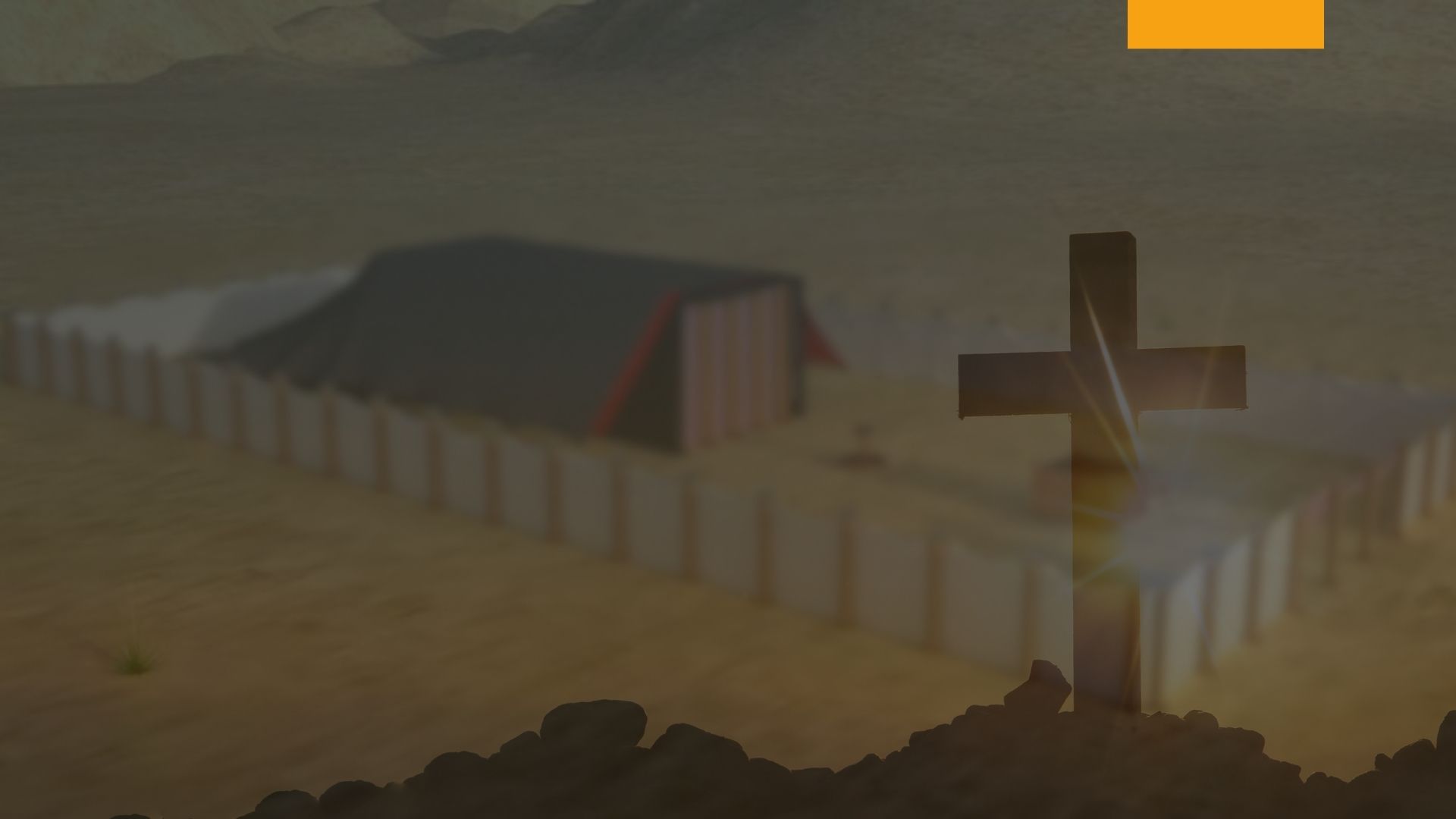 La Ofrenda Bebible
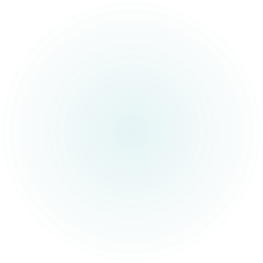 La Ofrenda Bebible
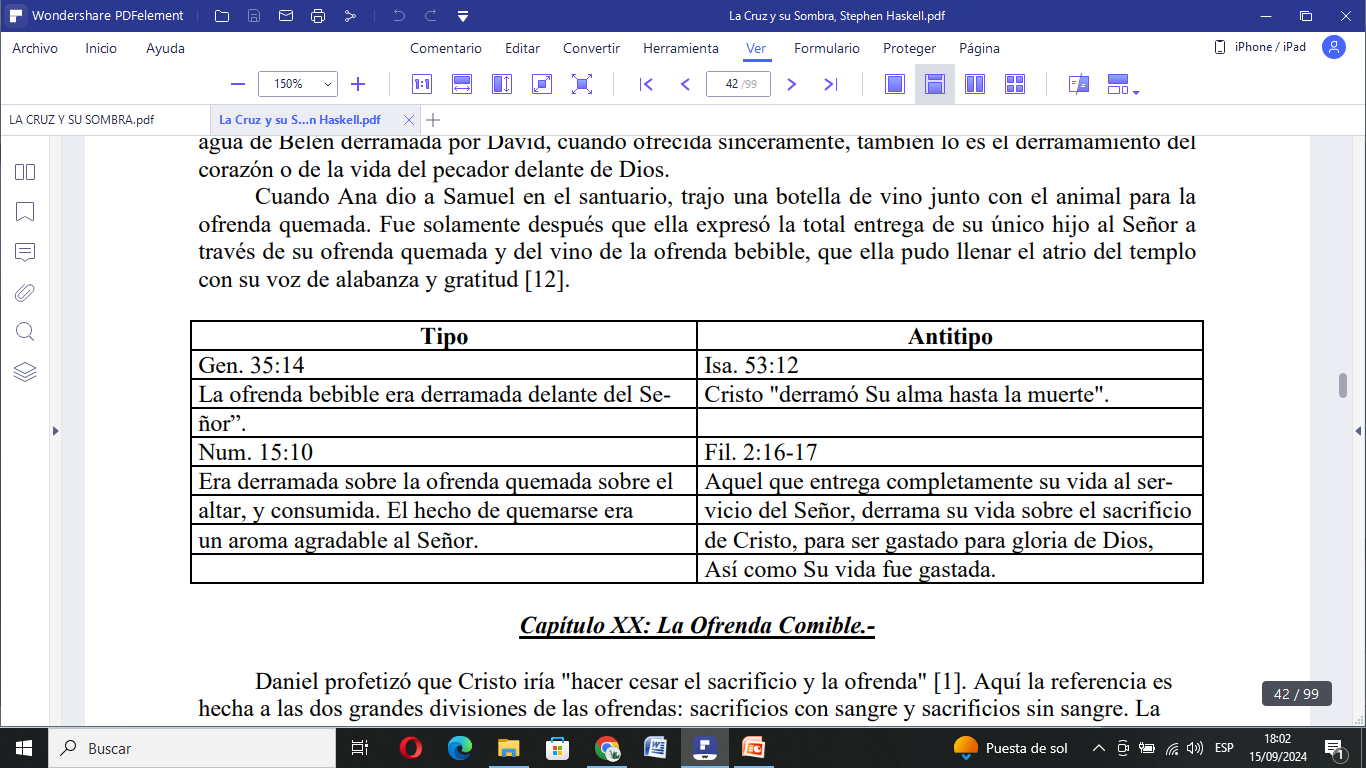 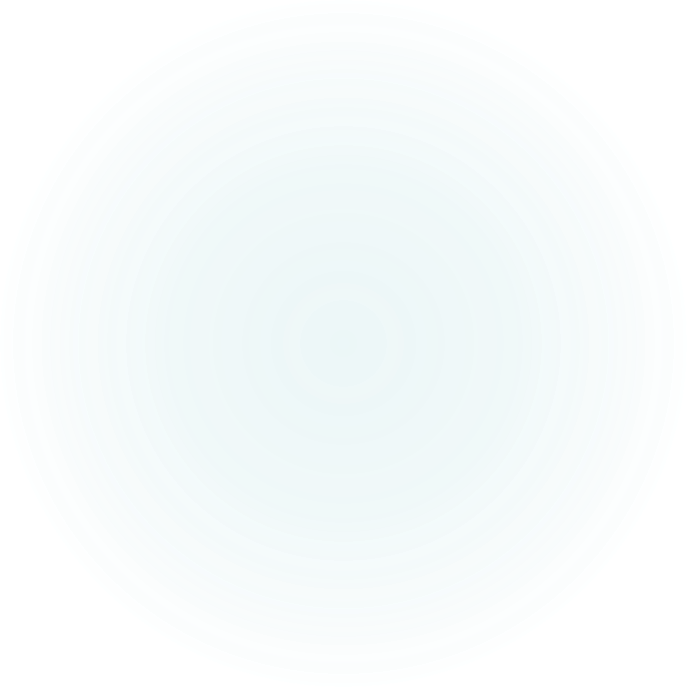 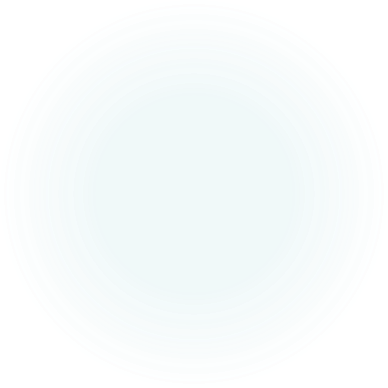 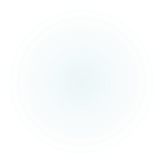 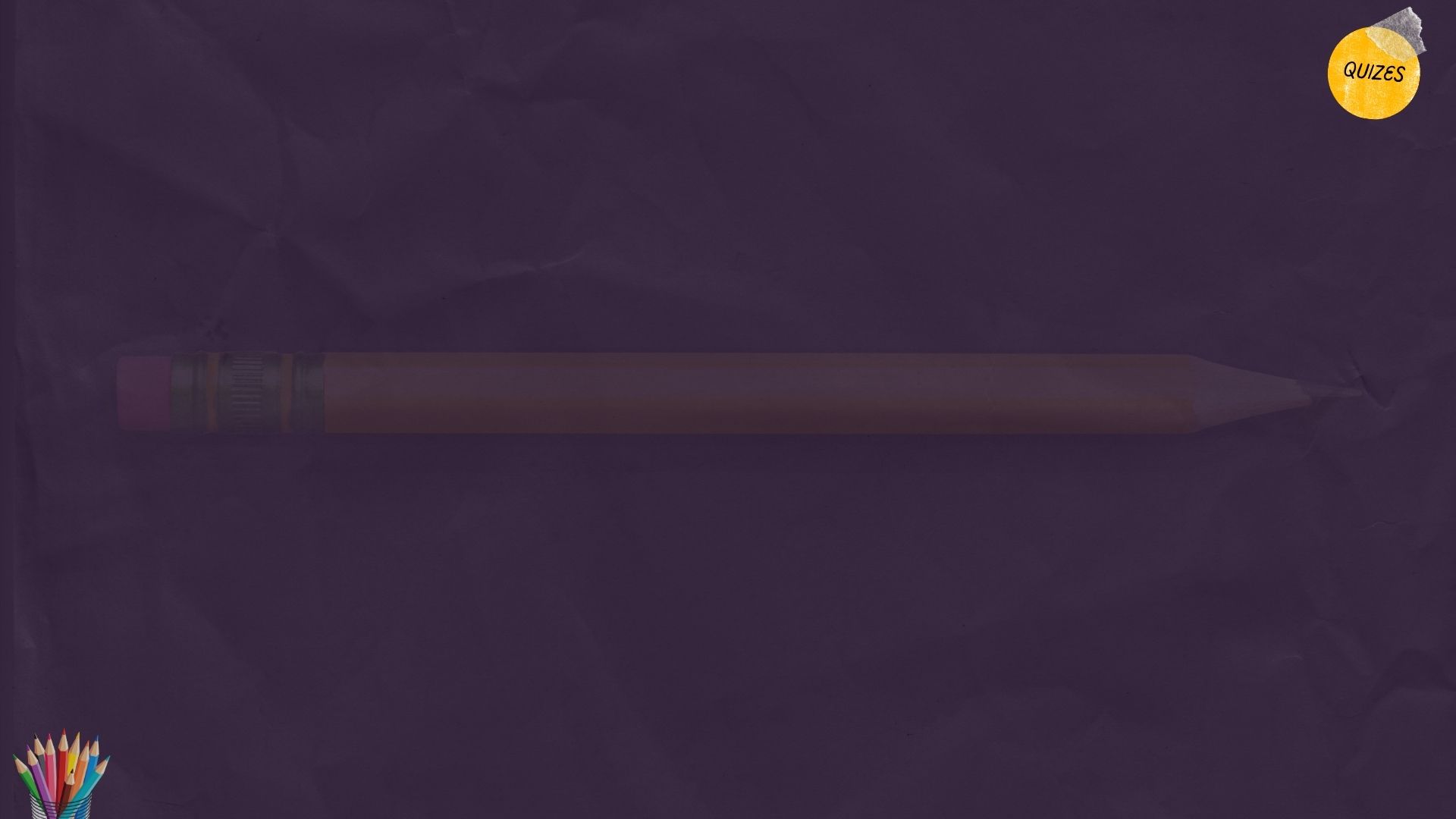 A. Prácticas idólatras
Jacob usó la ofrenda de bebida para mostrar
La ofrenda de bebida estaba conectada tanto con el sacrificio como con
B. 1 Samuel 2:27
C. Una libación derramada
No se permitía derramar la ofrenda de bebida sobre
D. El altar de incienso
Pablo utilizó la ofrenda de bebida como ilustración de
E. 1 Samuel 1:24
Ana trajo una botella de vino
F. Su total devoción a Dios
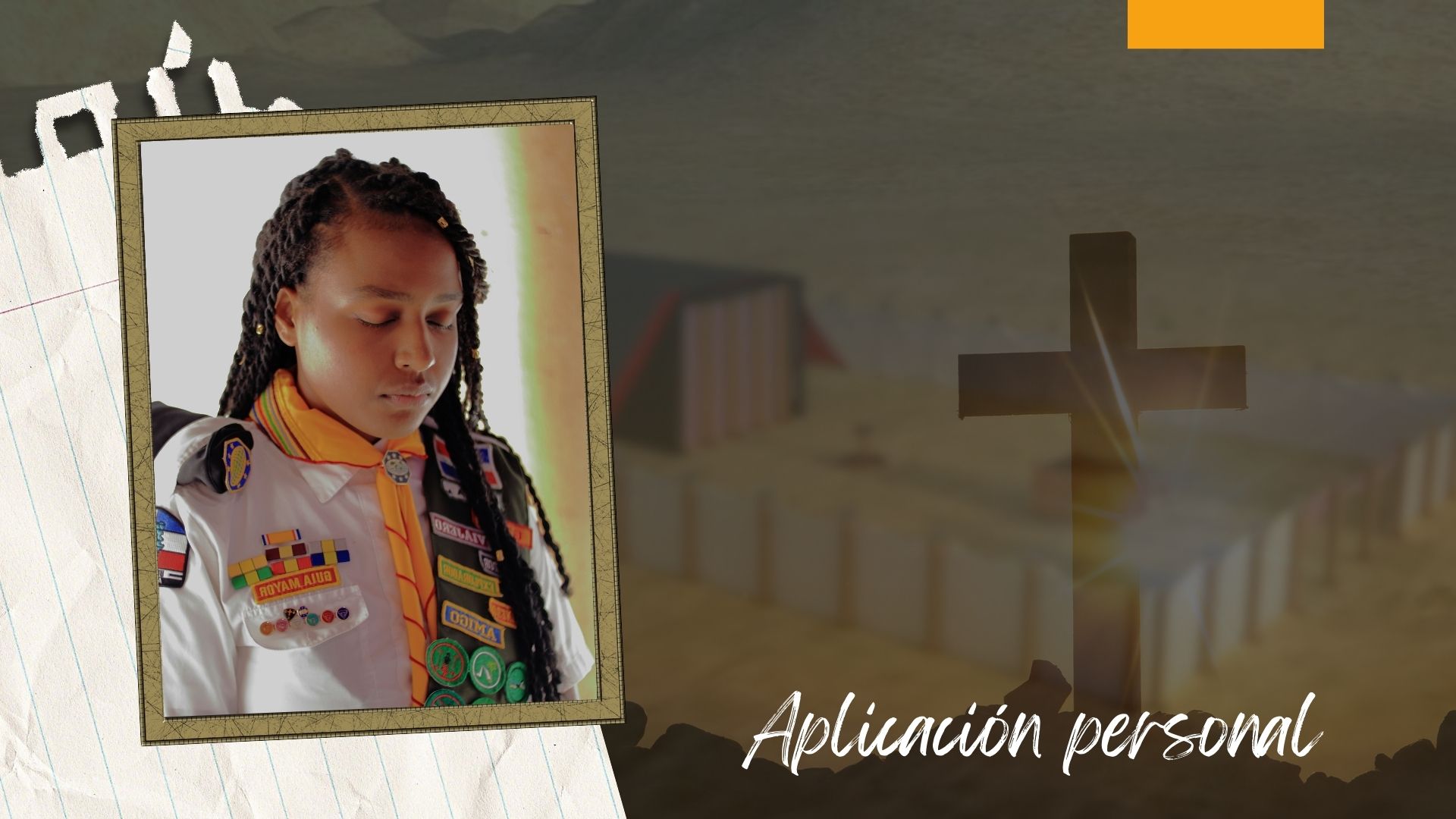 ¿Te comprometes a meditar más en la sangre de Cristo derramada por ti en la cruz del calvario?